JGZ-richtlijn Voedselovergevoeligheid
Auteurs:J.Kist-van Holthe, A.Bulk-Bunschoten, B.Vlieg-Boerstra, F.Kneepkens, M.de Kroon, T.Kuijpers, A.Sprikkelman, C.Wensing-Soeren, R.HiraSing

Publicatiedatum:	2013
Inhoud
Voedselallergie – Koemelkallergie

Coeliakie

Lactose intolerantie

(Voedseladditieven)
[Speaker Notes: De richtlijn gaat over signaleren en preventie van voedselovergevoeligheid, met name koemelkallergie en andere voedselovergevoeligheden; kort coeliakie en lactose intolerantie en voedseladditieven.]
Aanleiding
Landelijke standaard voedselallergie bij zuigelingen (2005)

Gezondheidsraad advies eenvoudige dubbelblinde test koemelkallergie

NVK richtlijn diagnostiek koemelkallergie 1ste-2de-3de lijn

VWS / ZonMw programma richtlijnen Jeugdgezondheidszorg
[Speaker Notes: NVK Nederlandse Vereniging voor Kindergeneeskunde]
Knelpunten
Preventie en diagnostiek koemelkallergie

Geen eenduidig beleid

Verouderde standaard

Niet ‘evidence-based’

Protocol wordt niet gevolgd
Doel
Voorkomen en vroegsignaleren van voedselovergevoeligheid en het 
begeleiden en zo nodig verwijzen van kinderen met voedselovergevoeligheid 
naar huisarts of specialist
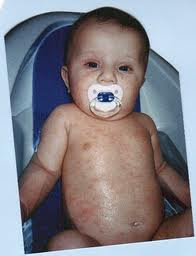 [Speaker Notes: JGZ professionals
preventie, vroegsignaleren, begeleiden 
koemelkallergie, coeliakie, lactose intolerantie

In overleg met betrokken beroepsgroepen
NVK: Richtlijn Diagnostiek koemelkallergie bij kinderen
NHG: Standaard Voedselovergevoeligheid
Nederlandse Vereniging van Diëtisten]
Wie zijn de richtlijngebruikers?
JGZ-professionals
[Speaker Notes: JGZ-professionals

Is dit niet een beetje erg voor de hand liggende vraag/ antwoord? Alle JGZ richtlijn zijn toch voor JGZ professionals? Ik zou deze dia weglaten]
Veranderingen 
t.o.v. de huidige werkwijze
Preventie Koemelkallergie
 Partieël gehydrolyseerde zuigelingenvoeding wordt niet aanbevolen
 Intensief gehydrolyseerde zuigelingenvoeding wordt afgeraden

Diagnostiek koemelkallergie
 Dubbelblinde placebogecontroleerde provocatie

Preventie voedselallergie en coeliakie
 Bijvoeding (ook gluten) starten vanaf 4 maanden
*
[Speaker Notes: Preventie Koemelkallergie
 Partieël gehydrolyseerde zuigelingenvoeding wordt niet aanbevolen
 Intensief gehydrolyseerde zuigelingenvoeding wordt afgeraden
Diagnostiek koemelkallergie
 Dubbelblinde placebogecontroleerde provocatie
Preventie voedselallergie
 Bijvoeding starten vanaf 4 maanden]
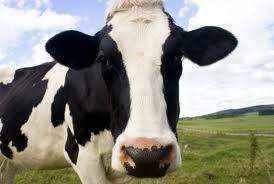 Incidentie en prevalentie
voedselallergie
Koemelkallergie 	prevalentie  			1 – 3 %
			klachten verdwenen		90 % 3 jaar
			andere allergieën ei, pinda, noten…. 	50% 

Kippenei allergie	2/3 klachten verdwenen op leeftijd 16 jaar

Pinda allergie		persisteert bij 80-90 %

Voedselallergie	2-4 x astma / atopisch eczeem
Europrevall 2012, Chafen 2010, Byrne 2010, Lack 2008, Aardoom 1997, Burks 2011
[Speaker Notes: Hier start het deel over voedselallergie, met name koemelkallergie, want dat komt het vaakst voor bij kinderen, vooral bij jonge zuigelingen
Later komen coelaikie, lactose intolerantie en voedseladditieven aan bod.]
Oorzaken en gevolgen
Oorzaak 
Voedseloverallergie / koemelkallergie
Allergische reactie op voedsel / koemelk

Gevolgen
Eén of meer symptomen maag-darmkanaal - huid - luchtwegen (erytheem, urticaria, spugen en buikkrampen)
*
Richtlijn universele preventie koemelkallergie
Geen  specifieke preventie adviezen
Bij voorkeur borstvoeding tenminste 4-6 maanden 
	(liever langer)








Chafen 2010
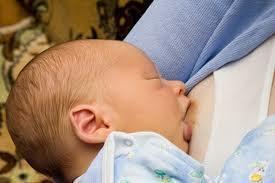 Nieuw in de Richtlijn
Preventie koemelkallergie positieve gezinsanamnese atopie
Geen reden voor restrictief dieet moeder zwangerschap / lactatie
Exclusieve borstvoeding gedurende 4 maanden
Bijvoorkeur doorgaan met borstvoeding
Partieël gehydrolyseerde zuigelingenvoeding wordt niet aanbevolen
Intensief gehydrolyseerde zuigelingenvoeding wordt afgeraden








Chafen 2010
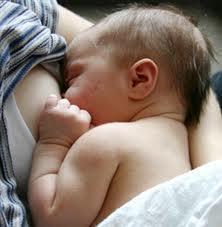 Achtergrond 
Preventie voedselallergie
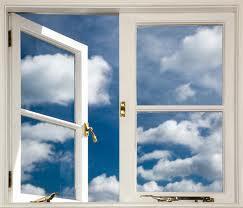 Optimale periode leeftijd  4-6 maanden ontstaan tolerantie 




WHO advies 
6 maanden exclusieve borstvoeding 
voor preventie infecties en ondervoeding in ontwikkelingslanden 










Nwaru 2010, Snijders 2008, Zutavern 2004, 2006, 2008, Sausenthaler 2011, Tromp  2011
Achtergrond 
Tijdstip introductie bijvoeding en atopie
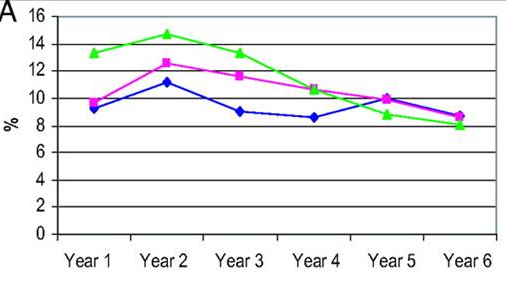 N = 2073
eczeem
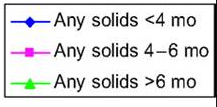 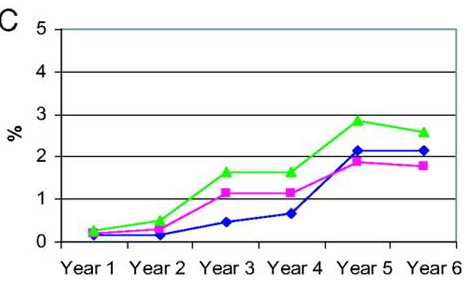 astma
Zutavern Pediatrics, 2008
[Speaker Notes: Timing of introduction of solids and 1-year prevalences of doctor diagnoses of atopic disease in all children (left) and children without early skin and allergic symptoms (right). On the right, age 1 year was omitted because diagnoses of the first 6 months were excluded per definition. A, Eczema in relation to first introduction of solids; B eczema in relation to first introduction of any solids in children without early symptoms; C, asthma in relation to first introduction of any solids; D, asthma in relation to first introduction of any solids in children without early symptoms; E, allergic rhinitis in relation to first introduction of any solids; F, allergic rhinitis in relation to first introduction of any solids in children without early symptoms.
N=2073/2203 (67%) van het originele geboorte cohort]
Achtergrond
Tijdstip introductie bijvoeding en voedselallergie
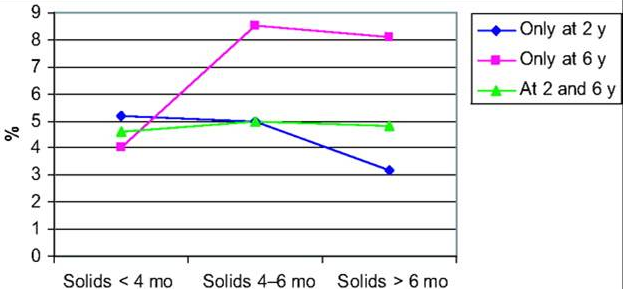 N = 1123
Serum IgE koemelk, kippenei, soya, tarve, pinda, vis
Zutavern Pediatrics, 2008
[Speaker Notes: Of the 3097 children who were recruited at birth, 2203 (71%) had completed 6-year questionnaires. Information on solid food items and atopic outcomes at 6 years of age was available for 2073 (67% of the original cohort) children and information on food and inhalant sensitization at 6 years of age for 1123 children (36% of the original cohort and 54% of our study population).(SX1: timothy, rye, birch, mugwort, housedust mite, cat, dog, and molds) and food allergens (FX5:egg white, soya protein, cow milk, wheat, peanut, and fish) in the serum. In the second step, only children whose test results were positive for FX5 or SX1 were tested for single specific allergens. These included egg,milk, cod, rye, wheat, soy, and peanut. Inhalant sensitizationand food sensitization were defined as a specificIgE value against inhalant allergens (SX1) and food allergens(FX5)  0.35 kU/L, respectively.]
Richtlijn
Signaleren koemelkallergie
één of meer symptomen maag-darmkanaal - huid - luchtwegen (erytheem, urticaria, spugen en buikkrampen)
symptomen borstvoeding → flesvoeding
symptomen direct na inname koemelk
reproduceerbare symptomen 
positieve familie anamnese atopie
geen enkel symptoom specifiek voor koemelkallergie
	denk aan andere oorzaken bv. voedingsfouten, virale infecties
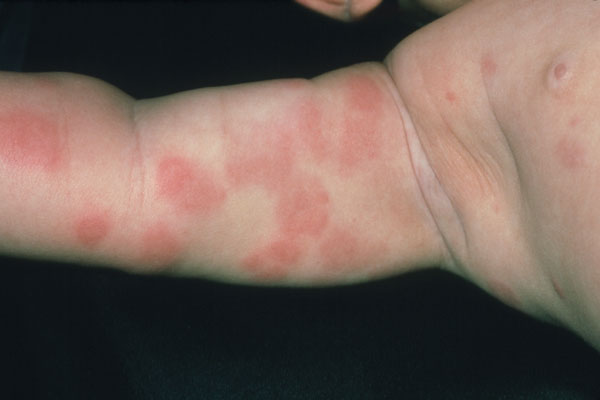 NICE richtlijn 2011, DRAGMA richtlijn 2010
Richtlijn
Koemelkvrij dieet
intensief gehydrolyseerde zuigelingenvoeding (wei- of caseïne) 
geen partieël gehydrolyseerde zuigelingenvoeding 
< 6 maanden geen sojavoeding
indien exclusieve borstvoeding: 
                  moeder koemelkvrij dieet
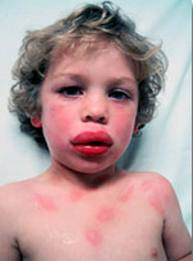 NICE richtlijn 2011, DRAGMA richtlijn 2010, NIAID richtlijn 2010
Nieuw Diagnostiek koemelkallergie
vermoeden koemelkallergie
milde klachten
start koemelkvrij dieet
ernstige klachten*
verwijzen kinderarts
open provocatie
dubbelblinde  provocatie
*ernstige klachten: inspiratoire stridor, dyspneu, anafylactische shock
negatief
geen koemelkallergie
positief
dubbelblinde provocatie
[Speaker Notes: Milde klachten zijn urticaria, spugen, buikpijn, 
2 Ernstige klachten zijn inspiratoire stridor, dyspneu, anafylactische shock 
 
*koemelkvrij dieet: 
- borstvoeding zolang moeder dit wil; indien het kind klachten heeft van koemelkallergie tijdens borstvoeding moet moeder een koemelkvrij dieet volgen
 
- flesvoeding: intensief gehydrolyseerde zuigelingenvoeding]
Verwijzen
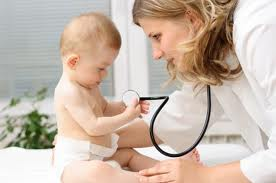 Naar huisarts / kinderarts
Bij ernstige symptomen: 
anafylactische shock
angio-oedeem
ademhalingsproblemen: inspiratoire stridor, benauwdheid
ernstige gastro-intestinale klachten
ernstig therapieresistent constitutioneel eczeem
groeivertraging
Behandeling koemelkallergie
borstvoeding continueren (z.n. koemelkvrij dieet moeder)
intensief gehydrolyseerde zuigelingenvoeding: wei- of caseïne 
geen partieel gehydrolyseerde zuigelingenvoeding 
> 6 maanden in beperkte mate sojaproducten
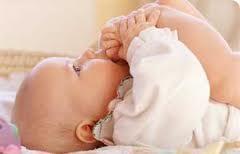 Communicatie
De jeugdarts of verpleegkundig specialist bespreekt met ouders:
informatie over koemelkallergie
diagnostisch proces 
wie de coördinatie heeft 
onwenselijk op eigen initiatief overgaan op koemelkvrij dieet of wisselen van voeding
dieetkosten vergoeding
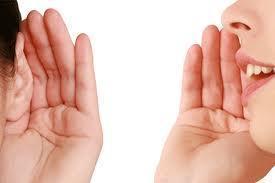 Herintroductie koemelk
Vanaf de leeftijd van 9-12 maanden (z.n. elke 6 maanden herhalen) 
herintroductie thuis / open provocatietest consultatiebureau
verhoogd risico ernstige allergische reactie → kinderarts
persisteren koemelkallergie na 1 jaar met bijkomende          		problematiek → kinderarts
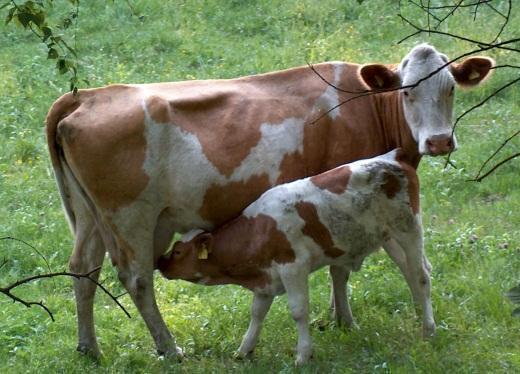 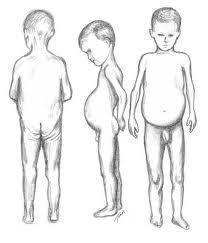 Coeliakie
Immuungemedieerde systemische ziekte  + erfelijke component 

1 : 200  kinderen antistoffen           1-2: 1.000  kinderen coeliakie

Klassieke symptomen na introductie van gluten: 
chronische diarree
onvoldoende gewichttoename of afvallen
opgezette buik en platte billen

Overige symptomen
slechte eetlust, wisselend defecatie patroon, obstipatie, geïsoleerde kleine lengte, prikkelbaarheid, ijzergebreksanaemie





Csizmadia 1999, Steens 2005
Darm onderzoek
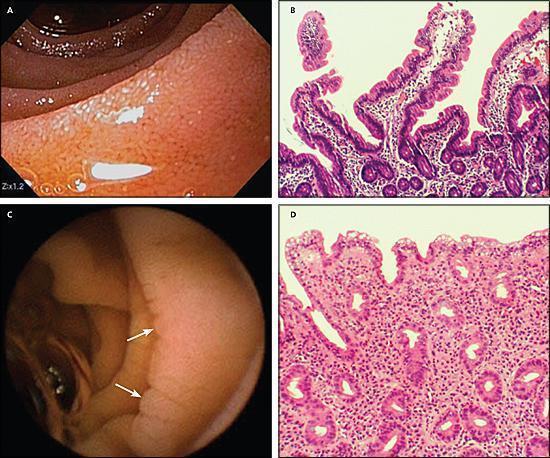 Diagnostiek coeliakie
normaal
coeliakie
Presutti 2007
[Speaker Notes: Endoscopic and biopsy findings in patients with and without celiac disease. (A) High-definition endoscopic photo of normal small intestine. The villi are clearly visible with no evidence of atrophy or scalloping of the folds. (B) Biopsy specimen of normal small intestine (hematoxylineosin; original magnification, × 100). (C) Pill-Cam image of small intestine in a patient with celiac disease, showing scalloping of the mucosal folds (arrows) characteristic of a malabsorption pattern. There is also evidence of villous atrophy compared with normal. (D) Biopsy specimen of small intestine in a patient with celiac disease (hematoxylineosin; original magnification, × 100). Note the loss of villous architecture.]
Behandeling coeliakie
Gluten vrij dieet


Geen granen: tarwe, rogge, gerst
Wel rijst, mais, (haver)
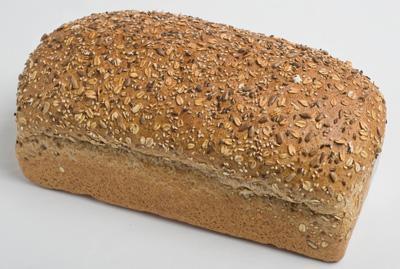 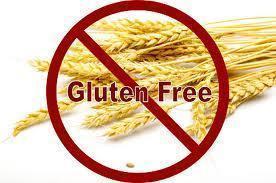 Nieuw
Preventie coeliakie
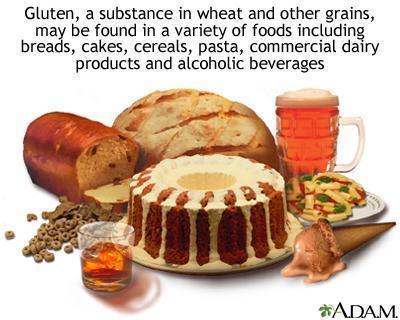 borstvoeding minimaal  4-6 maanden
introductie van gluten vanaf de leeftijd van 4 maanden
	                 bijvoorkeur tijdens periode van borstvoeding 

	

(langlopend cohortonderzoek bij positieve familieanamnese coeliakie volgt)




Akobeng 2006, Hoogen Esch 2010
Lactose intolerantie
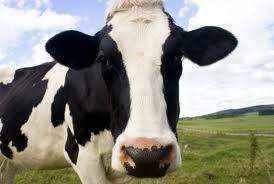 zeldzaam < 5 jaar
Noord Europese kinderen > 10 jaar 

Oorzaak
tekort enzym lactase
splitst lactose: glucose-galactose

Symptomen
opgeblazen gevoel
flatulentie
buikpijn
diarree
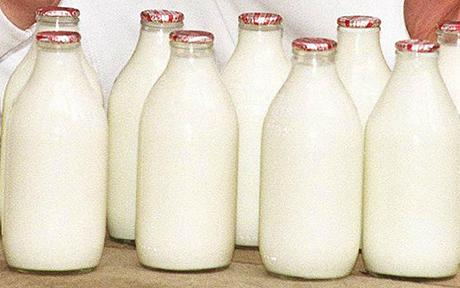 Jellema 2010, Brannon 2010, Wilt 2010
Lactose intolerantie
Beperken lactose 

12 g / portie (melk 240 ml) 

24 g / dag (melk 480 ml)

 ↑ andere producten bv. yoghurt
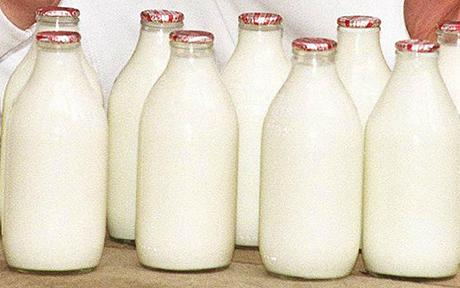 Wilt 2010, Shaukat 2010
Voedseladditieven en hyperactiviteit
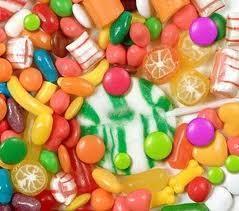 beperkt onderzoek beschikbaar
 
 onderzoek lage kwaliteit

 inconsistente effecten 



 geen eliminatie voedseladditieven/ kunstmatige kleurstoffen
						 ter preventie hyperactiviteit

 mogelijk negatieve invloed op sommige kinderen met ADHD

 meer onderzoek is nodig 





Schab and Trinh 2004, Nigg 2012
Nieuw in de richtlijn Voedselovergevoeligheid
Preventie Koemelkallergie

 Partieël gehydrolyseerde zuigelingenvoeding wordt niet aanbevolen

 Intensief gehydrolyseerde zuigelingenvoeding wordt afgeraden


Diagnostiek koemelkallergie

 Dubbelblinde placebogecontroleerde provocatie


Preventie voedselallergie en coeliakie

 Bijvoeding (ook gluten) starten vanaf 4 maanden
Registratie- wijze van registratie
Nieuw (aangevraagd)

  Vermoeden van koemelkallergie
 
  Dubbel blinde placebogecontroleerde koemelkprovocatie

  Open koemelkprovocatie
*
[Speaker Notes: vermoeden van koemelkallergie, dubbel blinde placebogecontroleerde koemelkprovocatie, open koemelkprovocatie]
Randvoorwaarden
Samenwerking met huisarts, kinderarts en diëtist

Indien dubbelblinde koemelkprovocatie op JGZ locatie:
	- extra scholing
	- medicatie
*
Vragen en Discussie
?
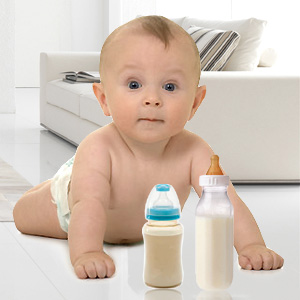 Contactinformatie
NCJ : centrumjeugdgezondheid@ncj.nl

Ontwikkelaar: j.kist@vumc.nl
*
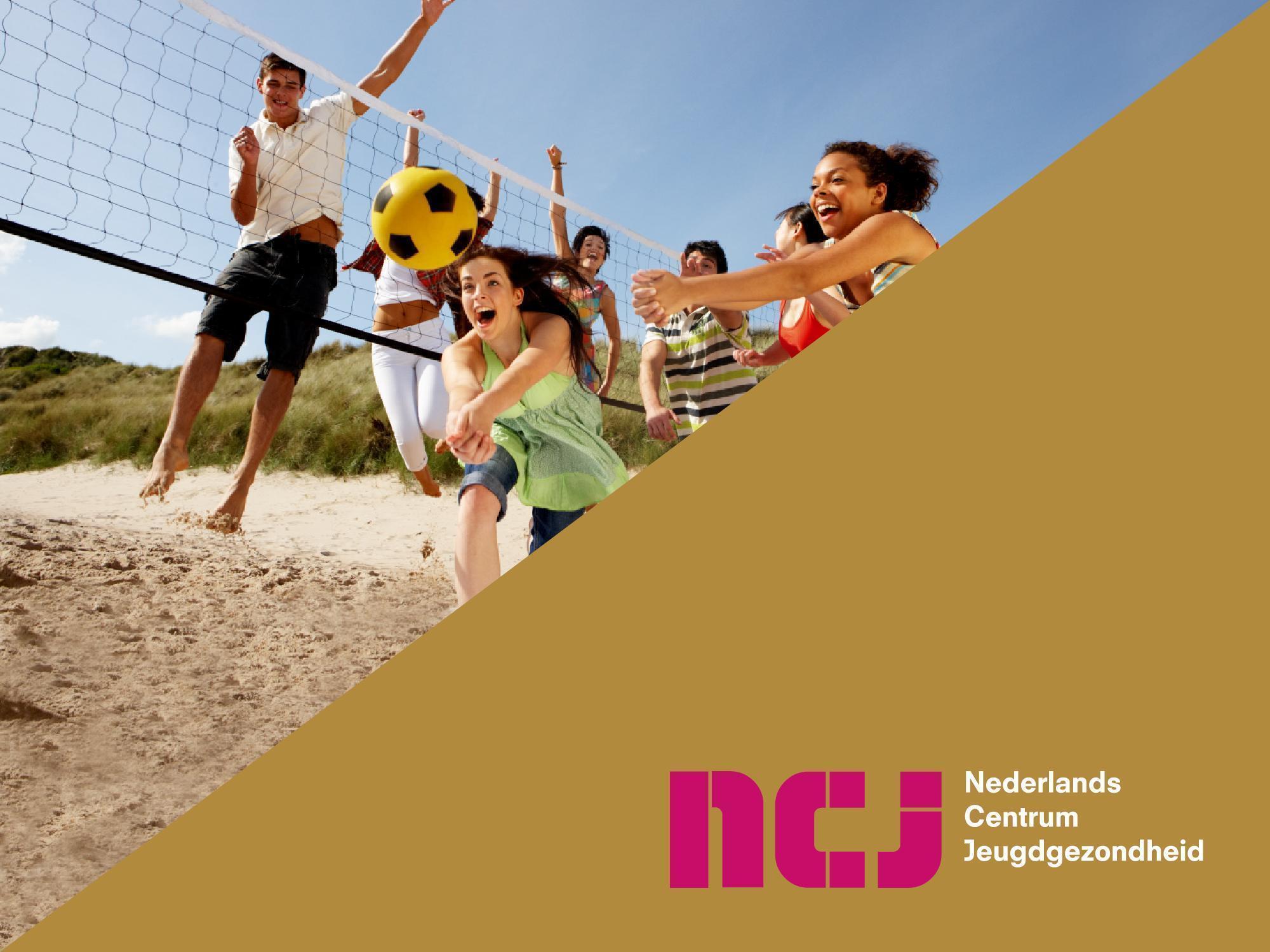 |
Presentatie-titel | Wijzig deze tekst onder 'Beeld'>'Koptekst en voettekst' |
*